フリガナ：
自己PRを自由に表現してください。スタイルは自由です！
氏名：
卒業・修了年月：　　　　年　　　月
PHOTO
携帯TEL：
TEL：
証明写真を
貼ってください。
※画像でも可
Mail：
高校名 ：　　　　　　　学科：
学校名（高校以降）：
学部・学科：
所属ゼミ：
所属サークル：
SNSアカウント（自由記入です！）
@
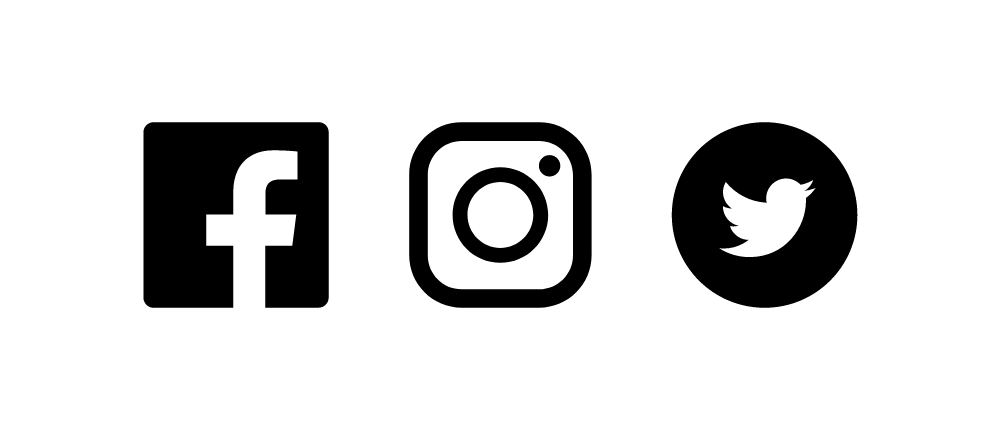 @
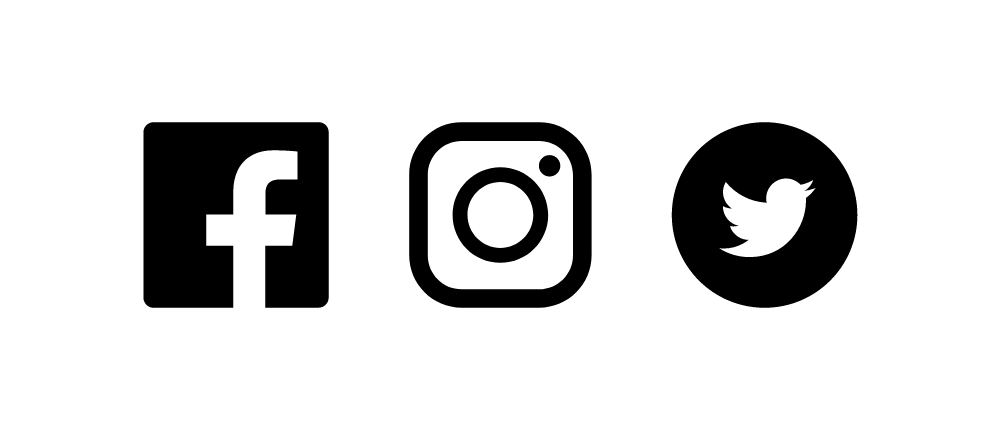 ＠
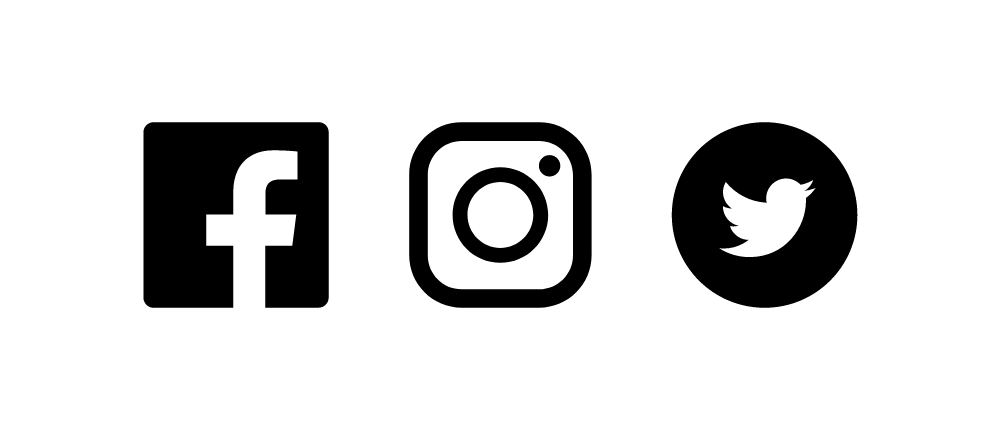 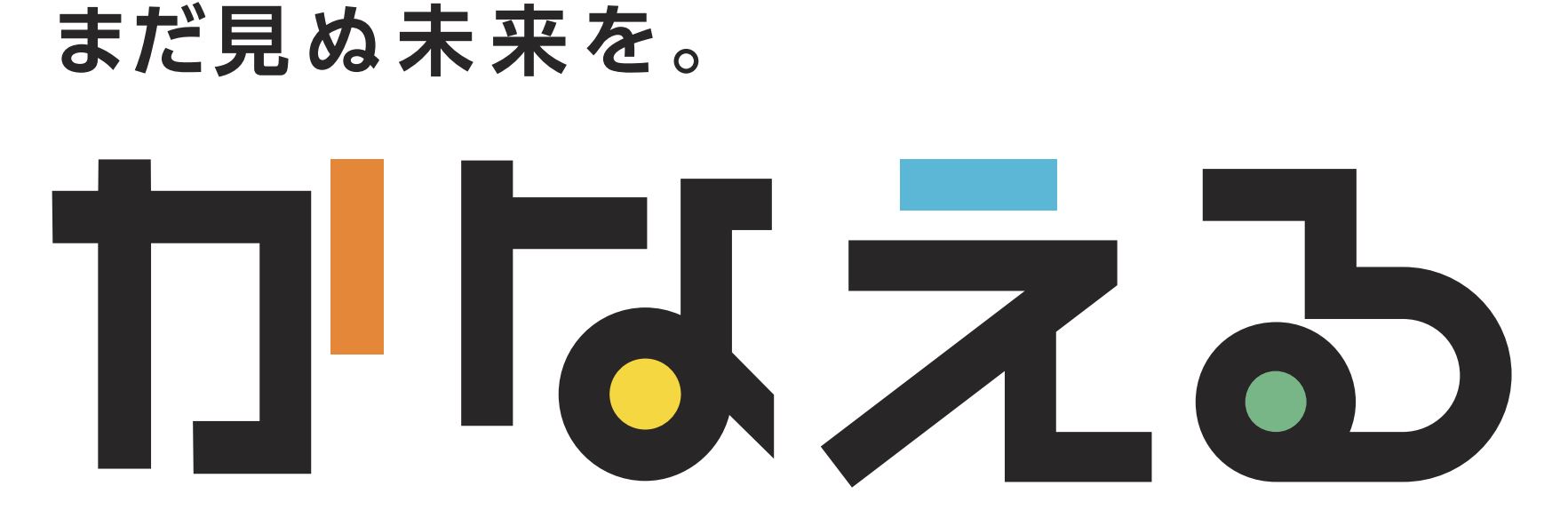 あなたのビジョンを自由に表現してください。スタイルは自由です！
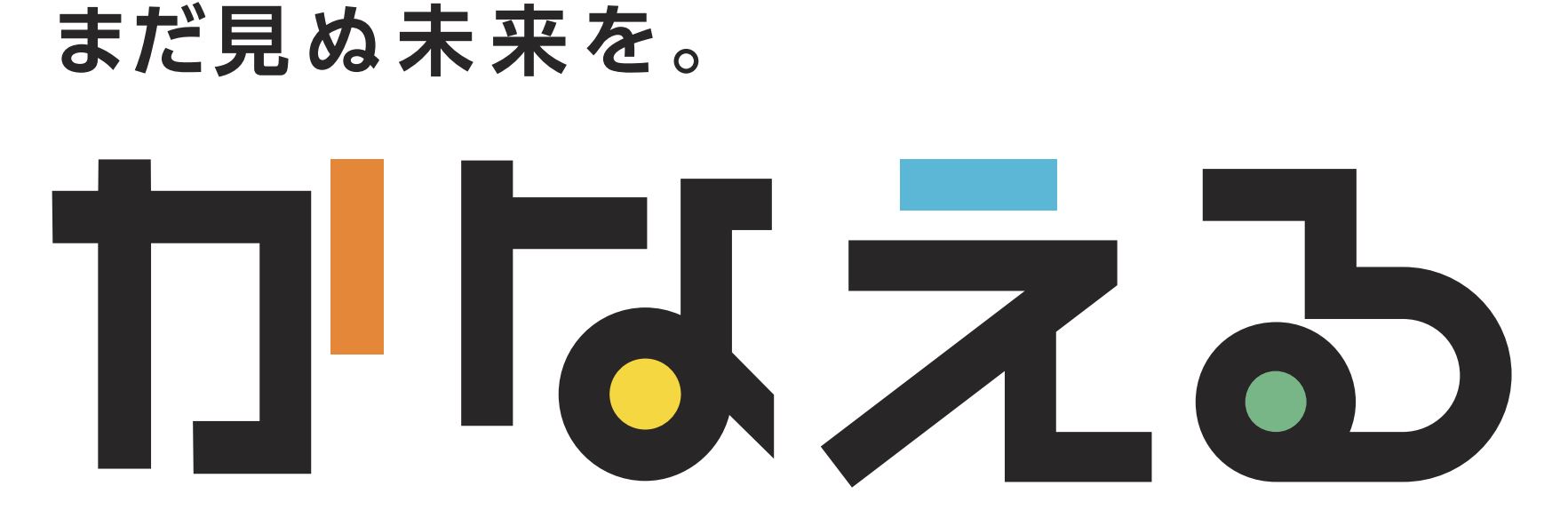